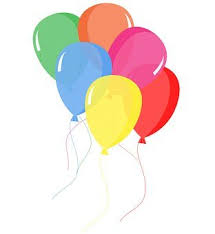 Stephen Spender Trust Creative Translation in the ClassroomEvaluation Findings Report
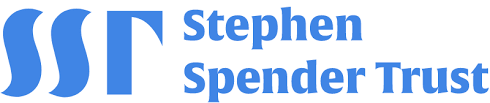 Summary of information collected (1)
From students
Quantitative feedback from sessions throughout the year from (approx.) 421 students (969 responses) 
Qualitative feedback from the same group
Ad-hoc feedback shared with translators or teachers
Observations made by teachers, translators and the evaluator

From teachers and schools
Two telephone interviews with the main case study school teacher
Three additional interviews with teachers from the same school
Informal conversations with other language teachers from the case study school
Observation of a school meeting with seven language teachers from the same school
Survey responses from 12 teachers (across all three years of the programme) 
Notes from two learning sessions at the July Celebration Event with eight teachers 
Some informal sharing over email from teachers 
26 session monitoring forms including observations and reflective comments (seasonal: 17, summer: 9)
2
Summary of information collected (2)
From translators
Two interviews with the case study school translator
Observation of one classroom session and one school meeting, delivered by the same translator
Survey feedback from four translators
A reflective learning session with four translators
18 student session monitoring forms including observations and reflective comments from the spring workshops
8 assembly session monitoring forms including observations and reflective comments 
7 teacher showcase session monitoring forms including observations and reflective comments 
Email correspondence and sharing

From the project team
Two interviews with the Director (Charlotte Ryland)
A team reflective session with the Programme Manager (Stacie Allan) and Programme Assistant (Rosie Eyre)
Email correspondence and sharing
A discussion of the evaluation findings (this document)
3
Outcome 1:‘By July 2022, 3000 young people in multilingual classrooms and community groups will have benefited from creative translation workshops and projects co-developed and -delivered by their teachers and professional translators.’
The following slides share findings for this outcome broken down by: 

The number of young people who have benefitted from the creative translation workshops sessions from teachers and translators across all three years
How the young people have benefitted, structured by the project’s priority student outcomes, with a focus on Y3 and references to findings from Ys 1+2
4
Outcome 1a: the number of students who benefitted
5
Outcome 1b: how students benefitted
Structured by the project’s priority student outcomes:

More engaged in language learning
Higher profile to multilingual students
More experience of working creatively or meaningfully with languages
More contact with professional translators
Increased intercultural engagement
6
Students: more engaged in language learning
Overall this outcome has been met strongly in Y3, as in Ys 1+2 (see previous evaluation reports for further detail).

‘The scale of the reaction shows the importance of doing this kind of thing.’ – teacher

Some teachers commented on the ability of students to focus more than usual. The student’s perspective also came through in some of their qualitative feedback.

(This was different from a normal language lesson because) there was more stuff in english and there was less being told to be quiet. – secondary student

There were particular benefits for those who are stronger (they could go further) and those who can struggle (support such as the glossary removed some barriers). 

‘For [students] at the higher end of the scale it’s just been enriching. They’ve enjoyed exploring poems and stories, and a break from the normal lessons.’ – teacher

‘Some of the normally weaker students were quietly engaged in the tasks and had more confidence to offer their ideas than in a normal language-learning lesson.’ – teacher
7
Students: more engaged in language learning
Students also commented on this new-found confidence,

(Something I learned about languages was) you don’t need to know all the words; find the ones you do know and work from there. - secondary student

(I was surprised by) that I could translate! – primary student

(I was surprised by) the fact that we’re translators! – secondary student

and in a few cases, changed attitudes to language learning.

(This was different from a normal language lesson because) I don’t mind learning French any more. – secondary student

Despite this, it won’t work for all students, with some being ‘just less engaged in languages’ (teacher).
8
Students: more engaged in language learning
In Y3, 72% of students agreed that ‘I understand more about how different languages have different rules and different ways of saying the same thing’. This was higher in secondary than in primary schools.
 
For all schools, students mentioned new insights into language, including new words, sentence structure or pronunciation, with moderate frequency in their open feedback. Translators who used slang commented how interesting students found this.

(The best bit was) translating from French to English it was interesting to see how a sentence was structured – secondary student

(Something I learned about languages was) there are so many languages you can learn and in each of them there are different ways of expressing thoughts and feelings. – secondary student

62% of students agreed that ‘I’ve done enjoyable activities with languages in a new way’. 

While only 58% agreed that ‘I’m more interested in learning languages now’, this can be viewed as a positive result given recent falls in interest in languages overall nationally, as well as the challenges of language learning under the current curriculum described by many teachers and students.
9
Students: more engaged in language learning
Teachers and students described a range of ways in which the creative translation sessions were engaging. These included:

The simple fact that this was different to a usual lesson.

	Lessons have a different atmosphere - a bit of a buzz – when doing something different like 	
         this.’ - teacher

Being able to translate a text or explore translation as a skill  was the most frequently mentioned positive aspect of the session by secondary students, and the second most by those in primary school
      
        (The best bit was) translating sentences and playing with the words in order for them to make sense. -          
        primary student
	

Students were also able to play and have fun with the translation and linked activities 

	(The best bit was) we were able to look at a text and decipher it by ourselves at our own time and then we               were able to put our own fun twist onto them to make the sentences more fun to write out. –       
           secondary student

	(The best bit was) I liked the drawing but the most fun was the translating. - primary student
10
Students: more engaged in language learning
The structure of the task of translation (using the ‘decode, translate, create’ model)
	
	‘They see it as a task, they can see the beginning middle and end.’ – teacher

The use of practical creative tasks such as lantern making or cooking, as well as the use of story, music, song and poetry. For primary students in particular these factors were mentioned the most frequently in their open feedback.

	(This was different from a normal language lesson because) using the french we learned we 	managed to make something cool. – secondary student

	‘It was clear to me that many students were drawn in and engaged [by the song] regardless of 	their usual attitudes to learning French.’ – teacher

	This was supported by comments from one translator, that for primary students at this age 	they engage more with storytelling, cultural difference, new information about sounds.

The ability to extend the task, for instance into cooking at home or, in one case, sharing the ideas of creative translation more widely. 

	Some of our students loved making their own "promotional" video of the Translation 	Workshop sessions, as they wanted to reach a wider audience. They adapted their own 	computer, video, editing and presentation skills to that effect. - teacher
11
Students: more engaged in language learning
The structure of the sessions overall, with longer time given to each task, and a greater variety of activities, in contrast to what seems to be a normal language lesson’s rapid pace and focus on testing or copying things down.

	(This was different from a normal language lesson because) it’s all one text and it was the main focus

	(This was different from a normal language lesson because) we did a lot of discussing instead of writing 	everything down and we did a lot of little activities that were fun and not just writing down what was on 	the board. – secondary student

Many students also enjoyed working in groups.

	(The best bit was) working as a group, all of us contributing ideas to make a natural translation. – secondary 	student

The way an authentic text gives a third point of focus around which teachers and students could collaborate, breaking up the student-teacher binary and possibly reducing some tension by giving some respite from an entrenched pattern.

	‘They really enjoyed it… because it was less teacher-centred.’ – teacher

	‘The sessions allowed me to take a step back, talk to the students and see what they were doing without 	having to be so much in control. Freedom to connect with the students.’ - teacher
12
Students: higher profile to multilingual students
Evidence for this outcome is limited this year, as in Ys 1+2 (see previous evaluation reports for further detail). A number of factors may have contributed, most notably that in some classrooms there were few or no children with English as an additional language (or EAL). Some schools (e.g. grammars in Buckinghamshire) provide no EAL support (or supportive culture), meaning that EAL children can feel shy or even hide their home/ additional languages, making it tricky to celebrate them and their knowledge.

When it does work, however, it works well. Supportive factors included:

Having more than one EAL speaker in the class
The text for the session being in their language
Including discussion or activities that explicitly value multilingualism (e.g. Rahul’s intro exercise) 
The school (and/ or teacher) valuing EAL/ providing EAL support

In one school, where many of these factors were present, Romanian-speaking students enjoyed sharing their knowledge with the class. 

(This was different from a normal language lesson because) we get to talk in our own languages and teach the teacher. – primary student

It gave EAL students an opportunity to excel and be mentors in the sessions – specifically my two Romanian students.’ – teacher (of the same class)

In another school, students requested that further languages (their languages) be included in future sessions.
13
Students: higher profile to multilingual students
One teacher reported using the session to begin to change the school’s culture, at least within her classroom.

‘Through this I’ve been able to empower EAL students who are otherwise ignored... They’ve been able to acknowledge that having another language is a power for them.’ - teacher

In some cases the creative translation sessions could feel like a barrier for EAL students, due to their limited reading or speaking experience and therefore vocabulary in English. This challenge was also recognised by a language teacher, not a native English speaker, for her own ability to support students during the ‘create’ part of the poetry translation process.
14
Students: more experience of working creatively or meaningfully with languages
Alongside engagement, this has been one of the most strongly achieved outcomes across all three years of the project. Students and teachers enjoyed the ability to work with a real text, to express themselves, and to operate (however briefly) in a language-learning context in which there was no right answer. 

61% of students agreed that ‘I’ve tried out new ways of coming up with my own ideas and answers.’ This was higher for primary than for secondary school students in the voting (quantitative) responses, although creativity or ‘getting to do your own version’ was appreciated far more by secondary students in their open (qualitative) responses.

Many students surprised both themselves and their teachers.

‘I said ok for homework, these two lines… we got a really nice variety of quite thoughtful and sweet responses, some really quite creative, gone further than I imagined… from the original.’ – teacher

(I was surprised by) how we figured out what the poem meant even though it didn’t make sense at the beginning. – primary student
15
Students: more experience of working creatively or meaningfully with languages
Many students commented on the creative aspect, and the freedom that this gave them.

(This was different from a normal language lesson because) I was able to express myself and be more creative with my writing, and I enjoyed it. – secondary student

(This was different from a normal language lesson because) we were doing something creative which mixed both creativity and language skills. – secondary student

These benefits were most easily enjoyed by students who enjoy writing in English – while for those who either don’t, or may struggle due to a lack of vocabulary or experience, they could be less accessible.

Some took particular delight in the lack of a ‘right’ answer.

(This was different from a normal language lesson because) we usually would translate something and mark it but we didn’t mark this since there wasn’t a right or wrong answer. – secondary student

‘All of these translations are perfect!’ – teacher

This was effectively modelled by at least one translator bringing in an English translation of their text, to show them at the end… that there is no wrong or right and that translators always have to make choices. - translator
16
Students: more experience of working creatively or meaningfully with languages
As well as being valued in themselves, these factors seemed to provide a profound break from the norms of a UK curriculum based language lesson. In both structure and content these can be experienced as limiting.

(This was different from a normal language lesson because) we weren’t learning new vocabulary but properly translating. – secondary student

(This was different from a normal language lesson because) we made things rather than repeating words meaninglessly. – secondary student

One translator also observed this, noting French activities are always prescriptive and to do with repetition and vocabulary whereas English class is where they can be creative – they were really surprised that this was a French session… made me realise how NOT fun they find language-learning in school.

Teachers are of course all too aware.

‘Creativity… its being killed in ourselves and being killed in our students.’ - teacher
17
Students: more experience of working creatively or meaningfully with languages
Students and teachers both appreciated working with real texts.

(This was different from a normal language lesson because) it was more interactive and I enjoyed it was a poem and something actual in media that is interesting. – secondary student

(This was different from a normal language lesson because) we were translating a poem instead of just random sentences. – secondary student

‘Authentic texts are better than textbooks and great for cultural conversations and classroom enrichment. Better than manufactured GCSE texts. GCSEs teach exams, not culture. – teacher

‘They actually get interested because they’re dealing with something real. Even if they have to work a bit harder at it.’ - teacher
18
Students: more contact with professional translators
This outcome has been achieved well over all three years through the delivery itself (see previous evaluation reports for further detail). In this third year, at least 533 students had ‘live’ contact during the Spring sessions, with more seeing the translator over video during the seasonal and summer sessions, and 949 having additional (if brief) contact through assemblies.

Teachers described the presence of the translator as making a huge difference to the class in terms of engagement on the day, as well as attitudes to languages more broadly. In some cases this seemed simply about having a break from the norm, having a visitor, or the ‘personal touch’. It made some students, or classes, feel special.

In others it helped to make the case for the wider relevance of languages in life outside of school, or in the future, for instance for travel or careers.

‘Meeting a translator had a big impact on my classroom. Someone else talking about the real world – it’s a different dynamic.’ - teacher
19
Students: more contact with professional translators
Translators reported that their additional sessions (the assemblies) gave them the opportunity to speak with students about the use of languages more broadly in work and life, for instance working for companies in different countries, or when travelling. When older students thinking about their degrees, or sixth formers who had already decided to study languages were present, there was even greater engagement.

It’s notable that while the role of the translator was greatly emphasised by teachers, it was barely mentioned by the students themselves in their open (sentence completion) feedback. This may be through a lack of self-awareness, or the ability to reflect on the wider context of their learning, which is understandable given the ages of the students involved. Please note that we did not specifically ask students for feedback on the translators' involvement.
20
Students: increased intercultural engagement
In the first year of the project, this was (along with priority student outcome 2), one of the outcomes for which there was little evidence. The changes to the delivery model (for instance more sessions, more material, and more teacher-led activity) increased the time given to the cultural aspect, and this is reflected in the increased evidence for this outcome across Ys 2+3 (see previous evaluation reports for further detail). The greater attention given to gathering student feedback in these years may also be a contributing factor.

In Y3, 78% of students agreed that ‘I learned things I didn’t know before about other languages and cultures’. This was higher in primary than in secondary schools. This wider reach into the intercultural, interdisciplinary and extracurricular aspects of language learning and use was a huge part of the session’s appeal for many students and mentioned frequently in their open feedback. 

(This was different from a normal language lesson because) instead of learning et, un, c’est etc.. we were learning about cooking ingredients and history and geography. – secondary student

Some teachers noted that students were respectful of one another’s cultures and traditions, in the more diverse classrooms.
21
Students: increased intercultural engagement
Students enjoyed learning new facts and ideas,

(The best bit was) discovering the flag from Haiti: it is really nice!. – primary student

and were particularly struck by those that challenged their existing assumptions or knowledge, for instance about Christmas;

‘[They] got very excited about the Caribbean Christmas, loved the song. Some couldn’t get their heads around it – that this was a Christmas song… gave rise to an interesting discussion… idea that things are done differently in different parts of the world.’ - teacher

or about where different languages are spoken;

(I was surprised by) we learnt some French things from a country which was not France. – primary student

(Something I learned about languages was) loads of countries have multiple languages. – secondary student
22
Students: increased intercultural engagement
It could make languages feel more relevant and part of real life.

(This was different from a normal language lesson because) we did something that links French inside the classroom to French outside the classroom more clearly. – secondary student

(This was different from a normal language lesson because) we did more activities and explored the language in a more realistic way. – secondary student

These insights extended into the relationship between culture and translation, for some.

(Something I learned about languages was) that translators need to understand culture. – secondary student

(The best bit was) I think translation is a good way to understand other people. – primary student

(Something I learned about languages was) how much culture influences word choice. – secondary student
23
Students: increased intercultural engagement
Teachers also enjoyed being able to bring cultural aspects into the classroom more;

‘As language teacher the thing that’s most fun is getting them to engage with cultural material.’ - teacher

and particularly valued the use of authentic texts as a way in.

‘Authentic texts are a great way to bring up discussion and route into the cultural conversation.’ - teacher
24
Outcome 2: ‘By December 2022, 25 teachers and community leaders will be fully trained and experienced in using translation creatively in their classroom practice, and in involving the families of their EAL students in that practice. They will have access to print and digital resources to sustain that practice.’
The following slides share findings for this outcome broken down by: 

The number of teachers and community leaders fully trained and experienced in using translation creatively in their classroom practice
How teachers have benefitted, structured by the project’s priority teacher outcomes, with a focus on Y3 and references to findings from Ys 1+2
Teachers’ access to print and digital resources to sustain their practice will be discussed under Outcome 3
25
Outcome 2a: teacher numbers (Y1)
26
Outcome 2a: teacher numbers (Y2)
27
2a: teacher numbers (Y3 + total)
28
Outcome 2b: how teachers benefitted
Structured by the project’s priority teacher outcomes:

Greater ability to engage students in language learning/ multilingualism
Greater ability to use translation creatively
Greater access to creative translation resources, including classroom activities and the Prize (reported against overall outcome 3, below)
29
Teachers: greater ability to engage students in language learning/ multilingualism
Feedback from interviews, group discussions and email contact with teachers in Y3 suggests that this outcome has been met well, as in Y1, at least with regards to language learning. There was less evidence in Y2, perhaps due to the limited direct contact teachers had with translators throughout that year, and on-going disruption due to COVID restrictions (see previous evaluation reports for further detail). 

In Y3 we ran a survey including all of the teachers from the whole project. 10 out of 11 teachers responding to the survey agreed that ‘I have learnt new ways to engage students in language learning’.

8 out of 11 teachers responding to the survey agreed that ‘I feel more able to engage with multilingual students’, with one adding that the Urdu spotlight raised both the language’s profile and the importance of children’s home language skills.

There was little feedback on this outcome from other individual or group conversations in Y3, although at least two teachers enjoyed the opportunity sessions gave for some EAL students to shine. If future projects include this outcome it could be useful to create specific activities with this in mind.
30
Teachers: greater ability to use translation creatively
This outcome has been met well across all years (see previous evaluation reports for further detail). 10 out of 11 teachers responding to the survey agreed that ‘I feel more confident to use translation creatively’. 

8 out of 11 teachers responding to the survey agreed that ‘I have improved or new skills’, with the new skills mentioned including: 

Using challenging texts with middle ability students
Using literal and creative translation
Enriching language teaching with cultural content
Leading sessions even in languages that are not well known (including by the teacher)
31
Teachers: greater ability to use translation creatively
Teachers enjoyed looking at translation as a skill, and encouraging students to do the same.

‘I love the fact that we are giving them permission purely to focus on the skill of translating.’ – teacher

Many teachers described their intentions to embed creative translation in their practice more broadly. In at least five cases this was already taking place, particularly where they had the support and interest of their colleagues and wider school leadership.

‘It’s been a real tonic and given me so much that I will take into my future teaching… given me an exercise to chuck in a bit of authentic text, and something tangible to do with it.’ – teacher

This year there has also been more of an emphasis on sharing practice within schools, through showcase sessions and other support. This has resulted in some cases in the practice spreading to other colleagues, and in one case creative translation and authentic texts being adopted by a whole department as part of the normal scheme of work for every class. Please see the case study for more detail.
32
Outcome 3:‘By December 2022, sustainable networks of EAL and MFL teachers and community leaders in Buckinghamshire and Oxfordshire will be established, with links to national organisations and access to SST’s resources, interactive website, on-going Translators in Schools programme and the SST prize as a focus for motivation and aspiration.’ Also from Outcome 2: ‘They (teachers + community leaders) will have access to print and digital resources to sustain that practice,’
The following slides share findings for this outcome broken down by: 

Access to (and views of) SST’s resources
Access to the SST prize
Networks, including links with national organisations
33
Teachers: access to resources
The relaunch of the SST website (summer 2021) created a resource repository. In December 2021, 8 short activities were uploaded, including 5 seasonal activities from Y2 translators, and sent to the Y3 teachers. 

In March 2022, 7 poetry workshops and 6 poetry worksheets were uploaded ahead of the launch of the Prize. 

10 out of 11 teachers responding to the survey agreed that ‘I have greater access to creative translation classroom resources’, with one commenting that one of the main benefits of the programme as been accessing excellent resources that use authentic texts. As a full-time teacher, it is difficult to find the time to source this material.

Teachers throughout the programme have found the classroom resources excellent, with one describing them as well organised, vibrant and colourful. Another commented on the … richness of resources (powerpoint, flag, book, paper, LED candles). Please see previous evaluation reports for further detail on resources.
34
Teachers: access to the SST Prize
From Y2 onwards, the structure of the programme was explicitly linked to the Prize to help teachers support entries from their students. This resulted in an uplift in entries from programme schools, as follows:

In Y2, 88 students from 4 Creative Translation in the Classroom (CTiC) schools entered the Prize. 
In Y3, 217 students across 10 CTiC schools entered 
In addition, one Y3 teacher and one teacher from a Y2 school were named as outstanding teachers for 2022. 

8 out of 11 teachers responding to the survey agreed that ‘I feel more able to support students to enter the Stephen Spender Prize’, with one mentioning the prize as a way to get the whole school involved in creative translation, and another also mentioning the Anthea Bell Prize. 

Teachers appreciated the variety of languages on offer, including for multilingual students wanting to look for sources in their languages. The online support was described as easy to navigate, including for students.
35
Teachers: networks
6 out of 11 teachers responding to the survey agreed that ‘I know more people involved in creative translation’. This may have included people within and outside school.

In at least one school, creative translation has flourished across the whole MFL faculty, with resources and support from leadership. This has created an internal network of practice (see the case study for more detail).

An ‘authentic text’ group has emerged from the 20 or so teachers originally involved in Y2’s ‘remote strand’, meeting once in June ‘21 (approx. 20 attendees), with some members also attending the June ’22 celebration event. 

‘Working with colleagues is helpful, especially those who have done the same thing.’ – teacher

This group is keen to continue to meet and share practice, although the limitations on their time and energy are significant. SST is exploring different ways to support them, going forward.

‘I mean it was interesting to chat… at the meeting… but [you need] to be realistic about what you can fit into a day’s work.’ – teacher
36
Teachers: networks
In addition, a group of approx. 12 teachers trained through the Y2 webinar strand are continuing a dialogue with SST, with a particular interest in using creative translation as part of efforts to decolonise the curriculum.

Throughout the programme, links have been made with national and international networks and other programmes, including:

Association for Language Learning [ALL]
ALL Special Interest Group in Decolonising the Curriculum
NALDIC (Subject Association for EAL)
PGCE Providers for Modern Languages
Independent Schools Modern Languages Association
Queen’s College Translation Exchange
Mediterranean Editors and Translators' Meeting 2022
37
Successes, challenges and recommendations
The following slides share learning and on-going questions around the project’s successes and challenges. They have been put together following:

Review of the Y3 report findings and in light of prior years' recommendations
Discussion with Charlotte, Cat and Milla at a reflection meeting in January 2023
38
Successes: at the school/ project level
39
Successes: at the school/ project level
40
Challenges: at the school/ project level
41
Translator + teacher successes and challenges
42
Classroom successes and challenges
43
Other recommendations from teachers
44
Other recommendations from students
Evaluation recommendations, looking ahead
Basic foundation
Maintain quantitative info collection from students (e.g. the voting) and facilitator/ teacher feedback (the session forms) for all delivery
Additional insight
Pick a smaller number of schools to add in the qualitative element (e.g. student sentence completion, a handful of facilitator/ translator interviews)
Deep dives
Consider looking at a particular angle or question in more depth every year or two, perhaps through the impact internship/ external evaluator, to inform learning, communication and future project/ organisational development
Publication
Consider collaborating with academic researchers every 2 – 3 years to publish a scholarly paper, starting from insights from any of the above, and developing them further